EXERCISE #1 Example: Color Text and Draw Lines for Emphasis
An objective should 
	describe the test and 
have the same 
	conditions, 
	behavior, and 
	standards
as required on the test.
An objective should 
	describe the test and 
have the same 
	conditions, 
	behavior, and 
	standards
as required on the test.
EXERCISE #1 Practice: Color Text and Draw Lines for Emphasis
Draw Lines Under Words
Color Words
An objective should 
	describe the test and 
have the same 
	conditions, 
	behavior, and 
	standards
as required on the test.
An objective should 
	describe the test and 
have the same 
	conditions, 
	behavior, and 
	standards
as required on the test.
EXERCISE #2 Example: Add Shapes and Text Boxes
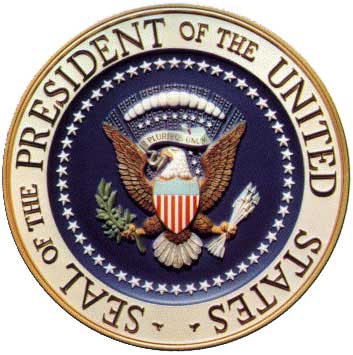 Peace
Strength
EXERCISE #2 Practice: Add Shapes and Text Boxes
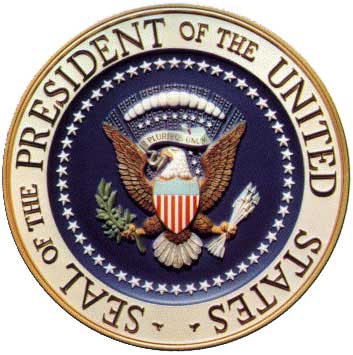 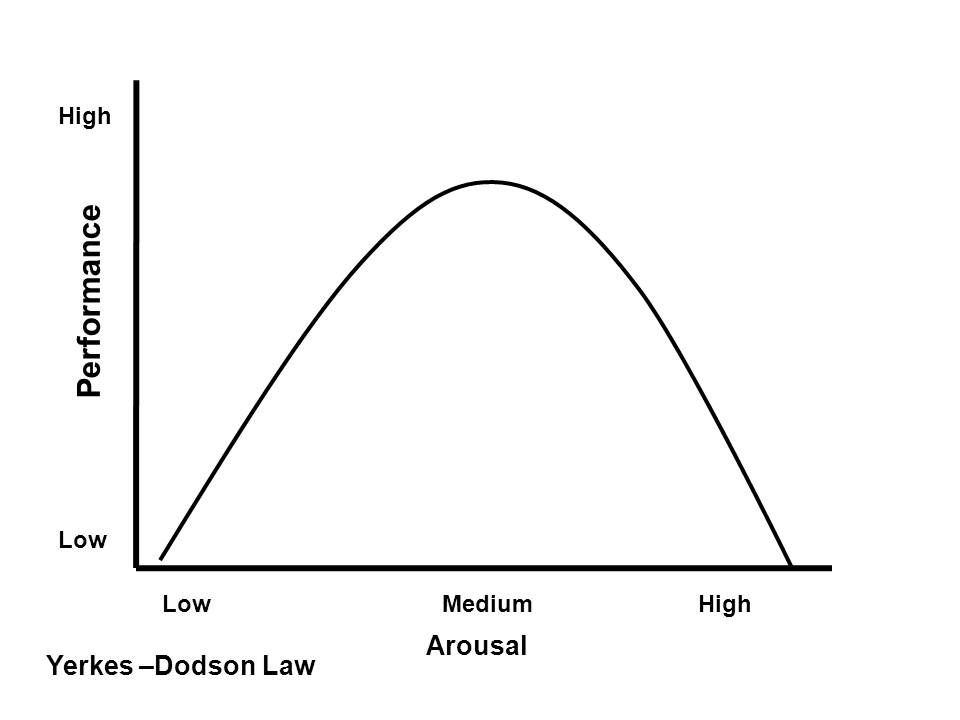 EXERCISE #3 Example: Hide and Remove Shapes
Optimally   alert
Anxious
Bored
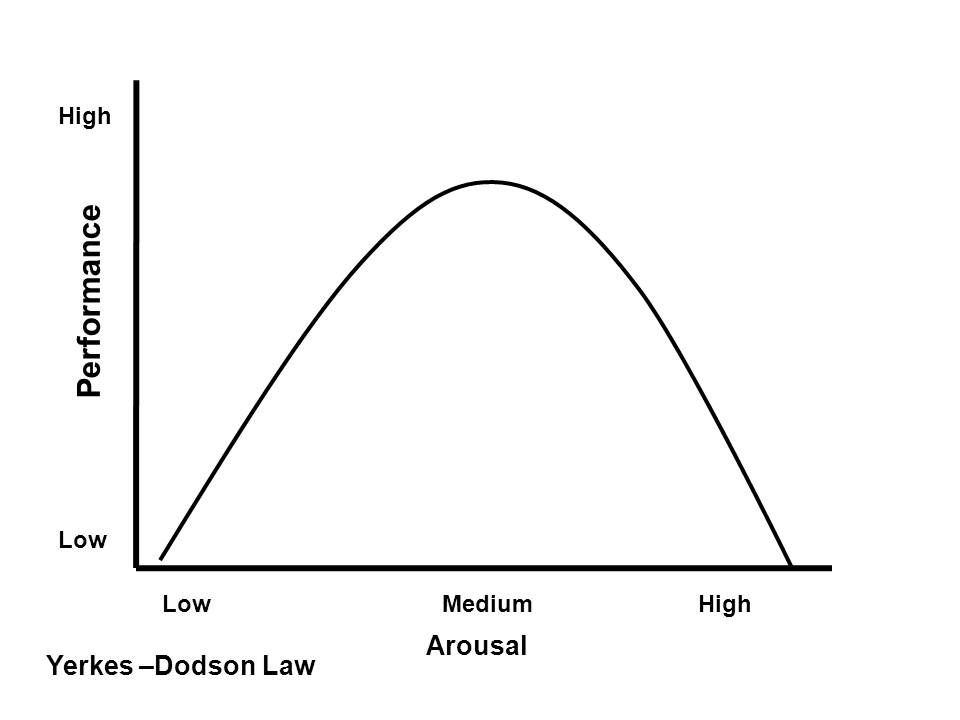 EXERCISE #3 Practice: Hide and Remove Shapes
Optimally   alert
Anxious
Bored
EXERCISE #4 Example: Insert Multimedia
I’m Steve Yelon and I am excited about
using PowerPoint to teach effectively.
excited
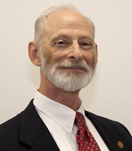 Steve Yelon
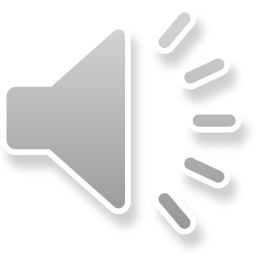 EXERCISE #4 Practice: Insert Multimedia
Insert balloon callout here
Insert photo here
Insert sound here
Insert movie here
EXERCISE #5 Practice: Display List Items Sequentially
Laceration Repair
Clean wound with antiseptic
Anesthetize area
Place sterile drape to expose laceration only
Place appropriate sutures to close wound
Tie proper surgeon’s knots
Dress wound
EXERCISE #5 Practice: Display List Items Sequentially
Laceration Repair
Clean wound with antiseptic
Anesthetize area
Place sterile drape to expose laceration only
Place appropriate sutures to close wound
Tie proper surgeon’s knots
Dress wound
EXERCISE #6 Example: Add a Motion Path
Vertical mattress suture
Start---
Shallow U
Deep U
EXERCISE #6 Practice: Add a Motion Path
Vertical mattress suture
Start---
Shallow U
Deep U